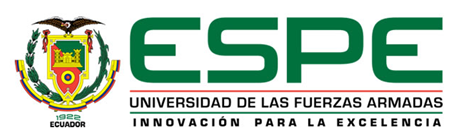 Sustentación de Tesis presentada como requisito previo a la obtención del grado de:
 LICENCIADO EN LOGÍSTICA NAVAL

TEMA
MANEJO DE SEGUROS EN EL CRUCERO INTERNACIONAL DE INSTRUCCIÓN ATLÁNTICO 2012 - II FASE DEL  BUQUE ESCUELA GUAYAS; PROPUESTA DE MEJORA AL PROCESO PARA CRUCEROS INTERNACIONALES

AUTOR
KEVIN FERNANDO ZAMBRANO BANCHÓN

 DIRECTOR
TNNV. MARLON VAQUERO ESPINOSA, LIC.
 
 
SALINAS,  DICIEMBRE 2013
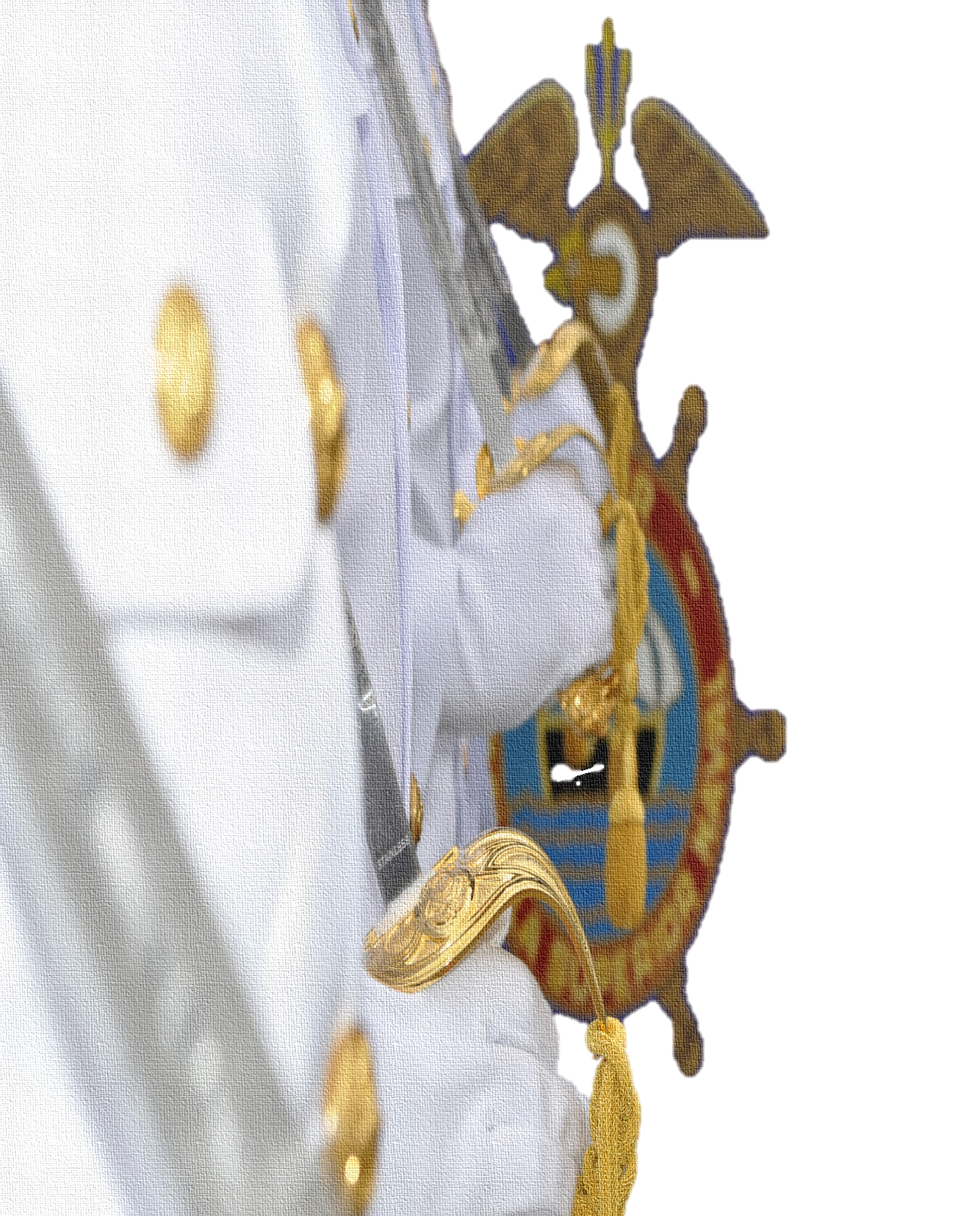 AGENDA
I NT R O D U C C I Ó N
JUSTIFICACIÓN
DEFINICIÓN DEL PROBLEMA
OBJETIVO GENERAL
OBJETIVOS  ESPECÍFICOS
HIPÓTESIS
C A P Í T U L O	 I
FUNDAMENTACIÓN TEÓRICA
C A P Í T U L O	 II
DIAGNÓSTICO DEL PROBLEMA
C A P Í T U L O	 III
PROPUESTA DE CONTRATACIÓN DE SEGUROS
CONCLUSIONES Y RECOMENDACIONES
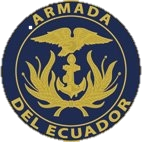 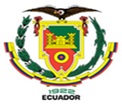 INTRODUCCIÓN
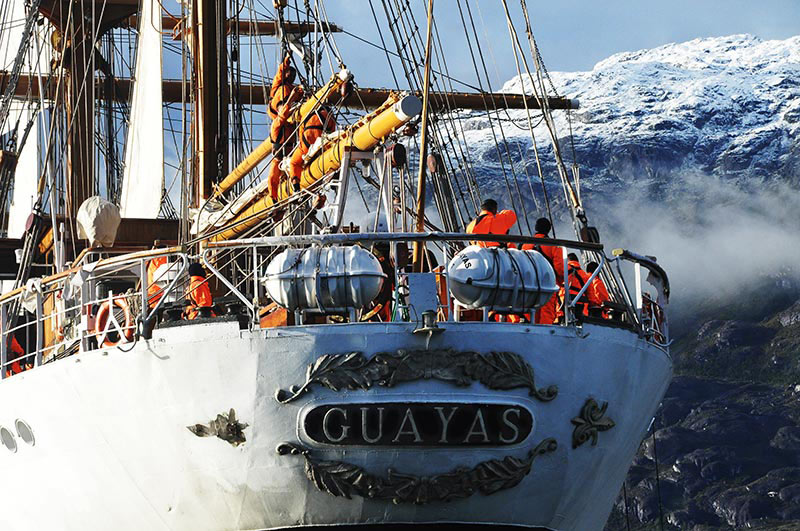 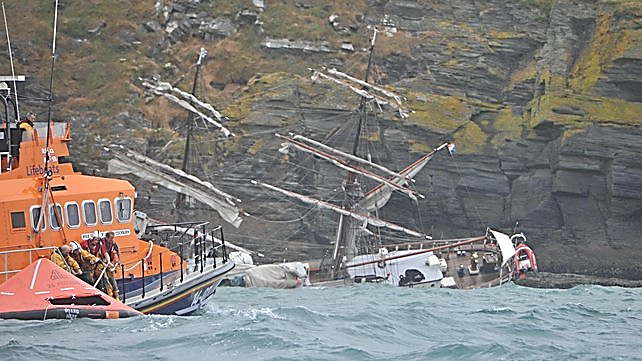 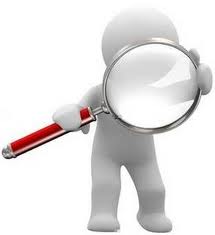 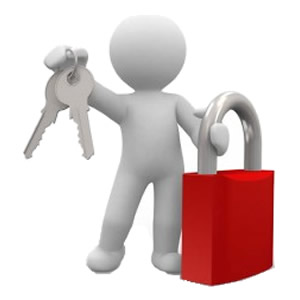 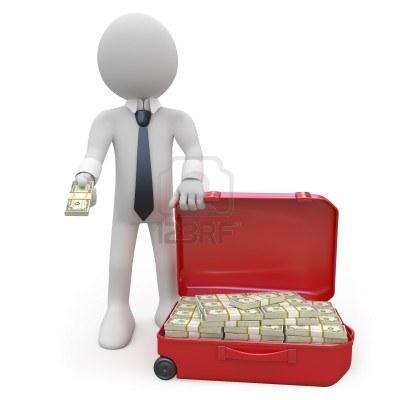 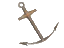 3
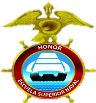 ESCUELA SUPERIOR NAVAL
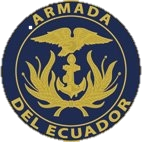 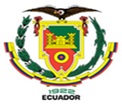 JUSTIFICACIÓN
AVERIAS
COLISIÓN
AMENAZAS
INCENDIO
ACCIDENTES CATASTRÓFICOS  O SINIESTROS
DAÑO AL MEDIO AMBIENTE
GASTOS ELEVADOS
PÉRDIDA DEL BUQUE
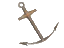 4
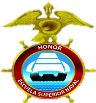 ESCUELA SUPERIOR NAVAL
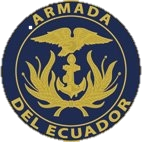 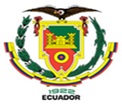 DEFINICIÓN DEL PROBLEMA
Necesidad de identificar los riesgos a los que se expone el Buque Escuela GUAYAS en los cruceros nacionales e internacionales de instrucción y su posible incidencia en la integridad de la unidad, enfocado en el ámbito material.
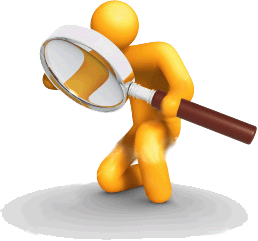 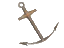 5
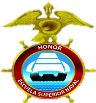 ESCUELA SUPERIOR NAVAL
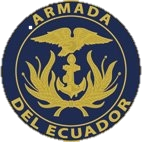 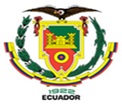 OBJETIVO GENERAL
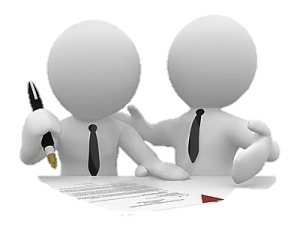 Realizar una propuesta de contratación de seguros de casco marítimo que garantice  la seguridad de la unidad en las travesías planificadas a bordo del Buque Escuela GUAYAS en cruceros nacionales e internacionales de instrucción.
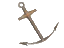 6
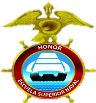 ESCUELA SUPERIOR NAVAL
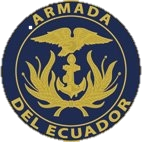 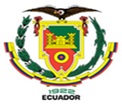 OBJETIVOS ESPECÍFICOS
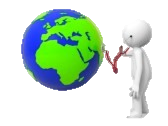 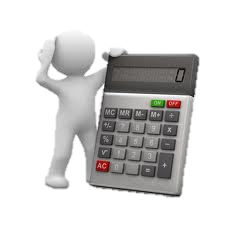 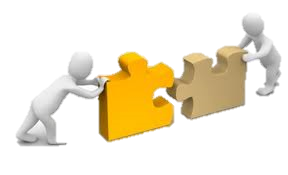 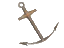 7
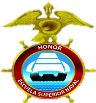 ESCUELA SUPERIOR NAVAL
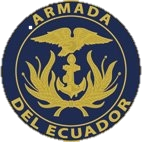 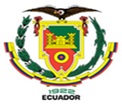 HIPÓTESIS
El Seguro de Casco Marítimo para el Buque Escuela GUAYAS, puede garantizar la seguridad integral de la unidad  y la recuperación del material en la ocurrencia de un siniestro, siendo fundamental si ocurriese en aguas internacionales.
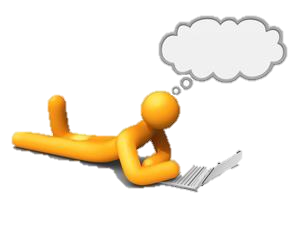 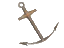 8
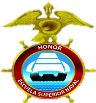 ESCUELA SUPERIOR NAVAL
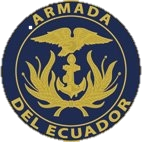 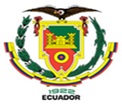 CAPÍTULO  I

FUNDAMENTACIÓN TEÓRICA
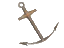 9
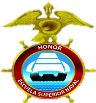 ESCUELA SUPERIOR NAVAL
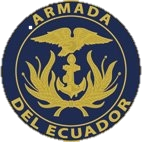 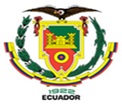 FUNDAMENTACIÓN LEGAL
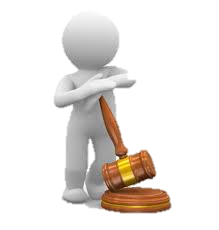 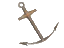 10
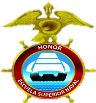 ESCUELA SUPERIOR NAVAL
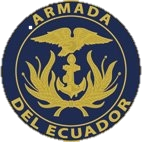 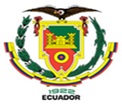 SEGURO MARÍTIMO
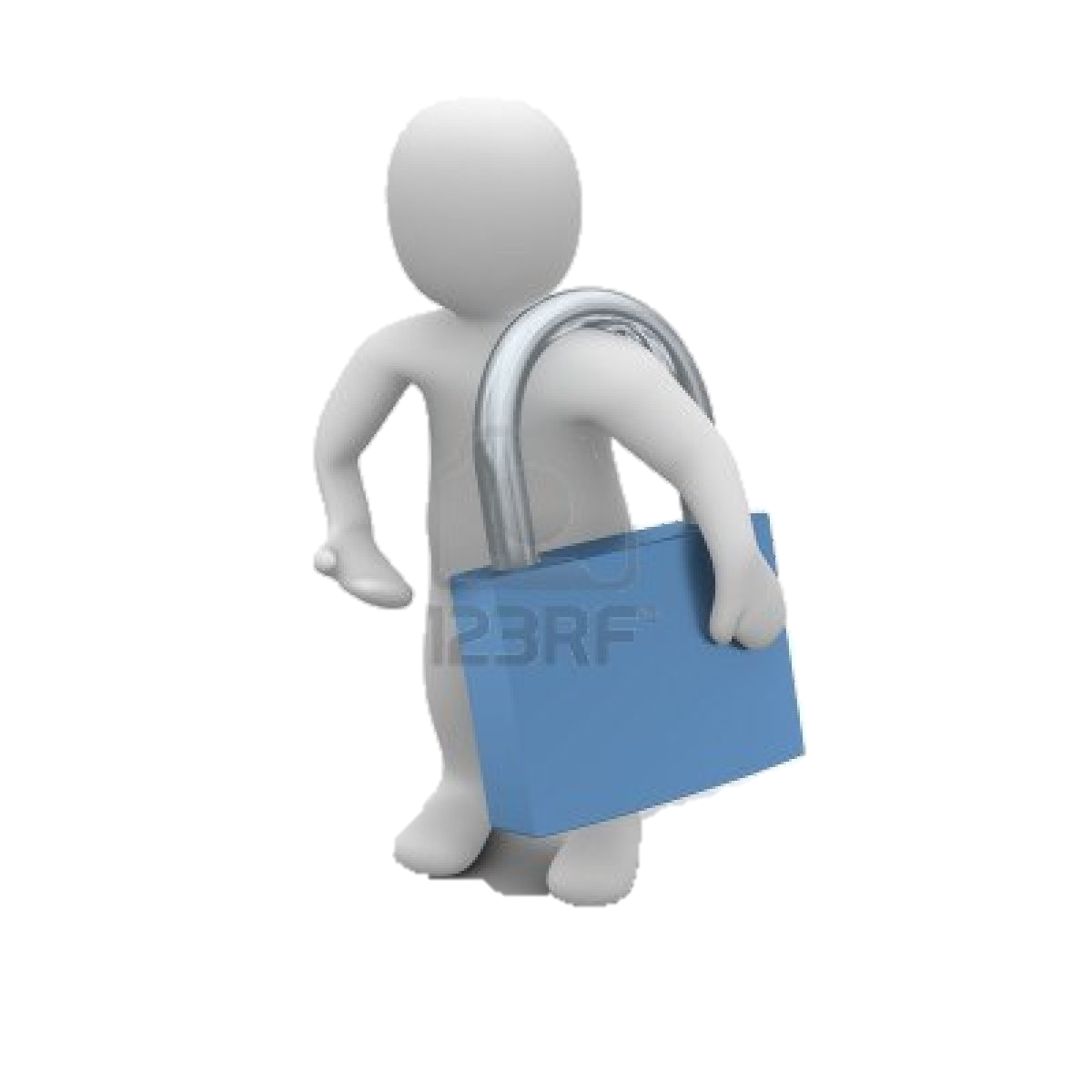 ANTECEDENTES
CLASIFICACIÓN
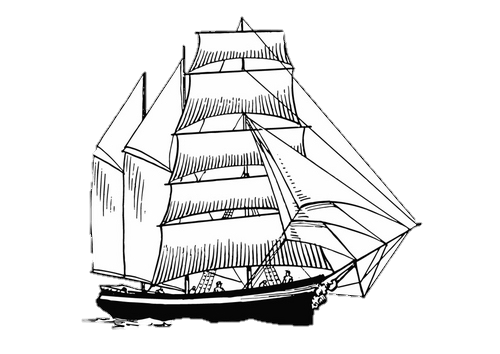 COBERTURAS
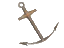 11
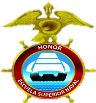 ESCUELA SUPERIOR NAVAL
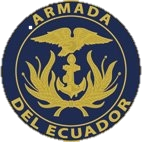 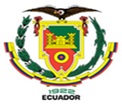 PÓLIZA DE SEGURO
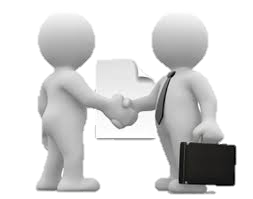 TIPOS
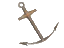 12
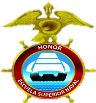 ESCUELA SUPERIOR NAVAL
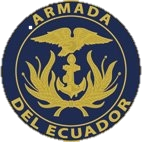 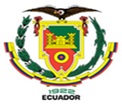 CAPÍTULO  II

DIAGNÓSTICO DEL PROBLEMA
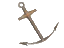 13
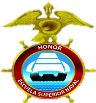 ESCUELA SUPERIOR NAVAL
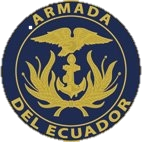 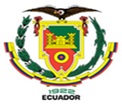 METODOLOGÍA
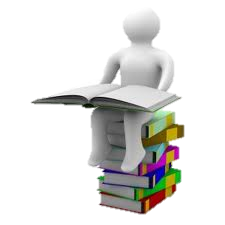 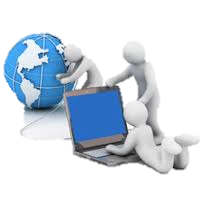 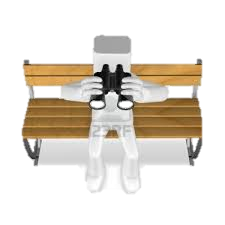 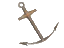 14
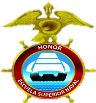 ESCUELA SUPERIOR NAVAL
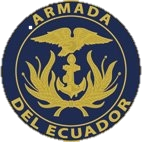 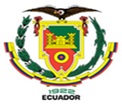 ENTREVISTAS
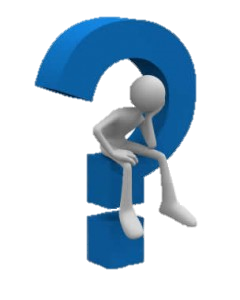 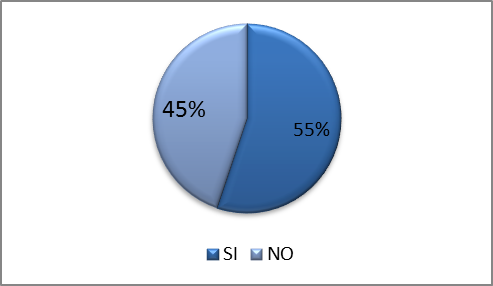 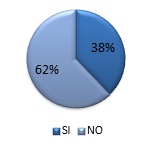 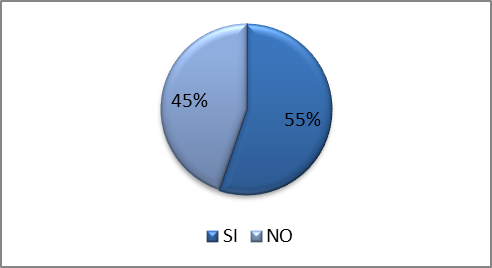 CONOCIMIENTO DE MANIOBRAS ABORDO.
VISIBILIDAD DE EXTINTORES DE INCENDIO.
UILIZACIÓN DE EQUIPOS DE SALVAMENTO.
El personal a bordo del Buque Escuela GUAYAS  posee los conocimientos suficientes y necesarios para enfrentar emergencias provocadas por factores antropológicos, mientras que en la ocurrencia de una emergencia en alta mar se necesita que la tripulación en su totalidad aporte para afrontar a la misma de manera rápida y eficiente.
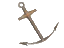 15
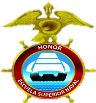 ESCUELA SUPERIOR NAVAL
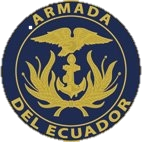 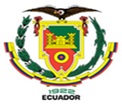 OBSERVACIONES
No. FICHA: 003
Factores naturales
No. FICHA: 001
Fenómenos naturales
No. FICHA: 002
Falla de cálculo
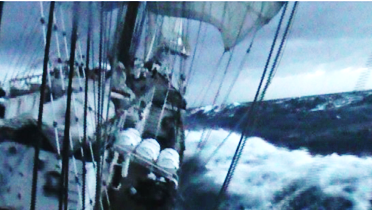 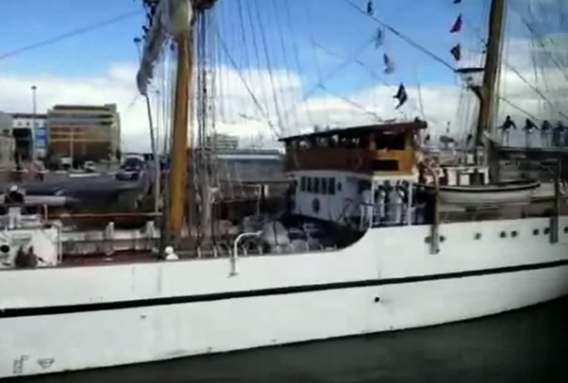 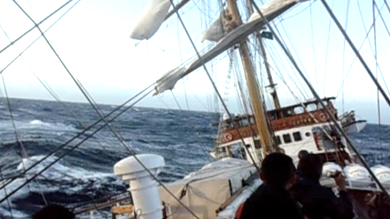 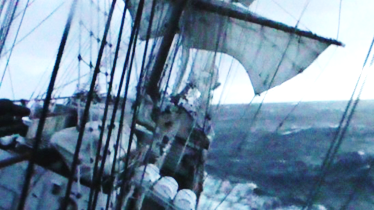 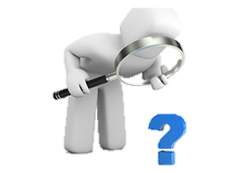 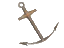 16
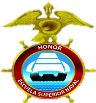 ESCUELA SUPERIOR NAVAL
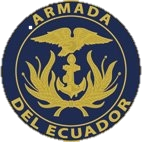 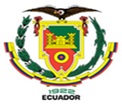 ANÁLISIS  DE AMENAZAS
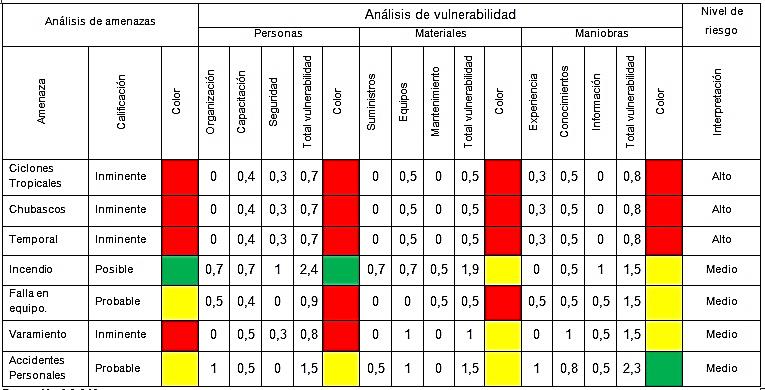 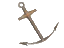 17
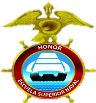 ESCUELA SUPERIOR NAVAL
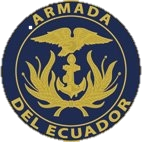 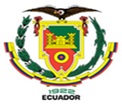 CAPÍTULO  III

PROPUESTA PARA LA CONTRATACIÓN DE SEGURO DE CASCO MARÍTIMO Y MAQUINARIA DEL BUQUE ESCUELA “GUAYAS”
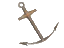 18
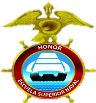 ESCUELA SUPERIOR NAVAL
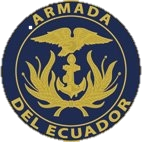 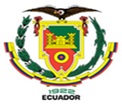 MATRIZ FODA
ANÁLISIS INTERNO	ANÁLISIS EXTERNO
NEGATIVOS	   POSITIVOS
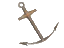 19
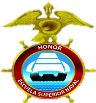 ESCUELA SUPERIOR NAVAL
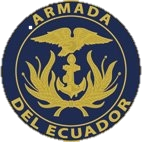 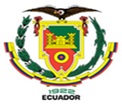 SERCOP
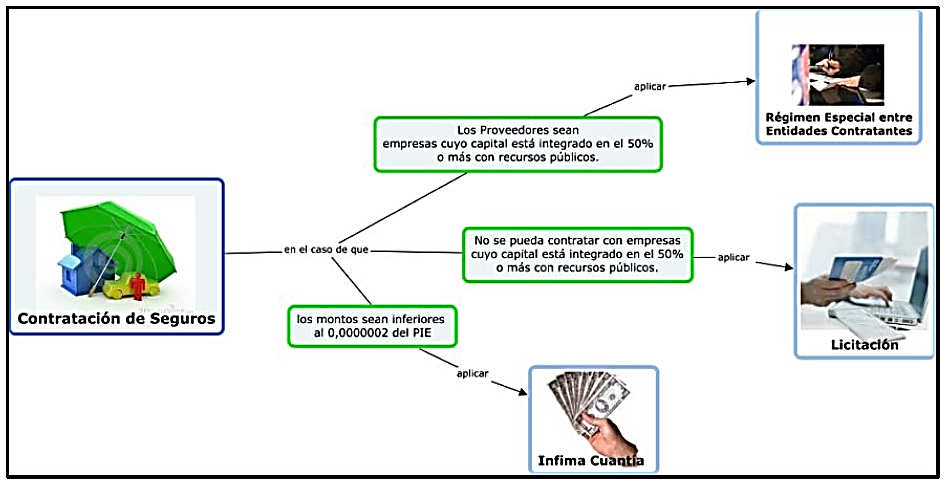 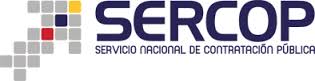 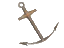 20
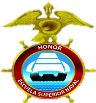 ESCUELA SUPERIOR NAVAL
[Speaker Notes: LEY ART 2 Y REG ART 107 Y 99]
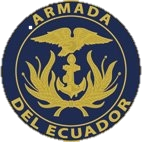 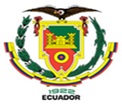 RÉGIMEN ESPECIAL
CREACIÓN DEL PROCESO
Información básica
Producto
Parámetro de calificación
Selección de proveedores
Plazos y fechas
Anexos
CONSULTA DE PROCESOS
PREGUNTAS Y ACLARACIONES
APERTURAS DE OFERTAS
SOLICITUD DE CONVALIDACIÓN DE ERRORES.
REVISAR CONVALIDACIÓN
CALIFICACIÓN DE OFERTAS
ADJUDICACIÓN
FASE PRECONTRACTUAL
REGISTRO DE CONTRATO
EJECUCIÓN DEL CONTRATO
FASE  CONTRACTUAL
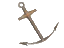 21
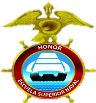 ESCUELA SUPERIOR NAVAL
[Speaker Notes: TENER EN CUENTA AL HACER PAC]
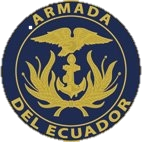 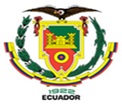 PÓLIZA DE SEGURO DE CASCO MARÍTIMO Y MAQUINARIA PARA EL BUQUE ESCUELA “GUAYAS”
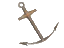 22
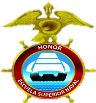 ESCUELA SUPERIOR NAVAL
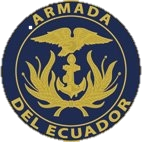 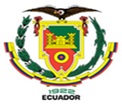 ASEGURADORAS
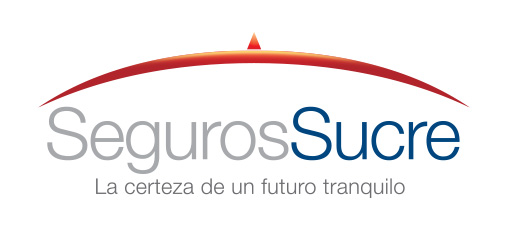 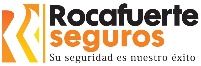 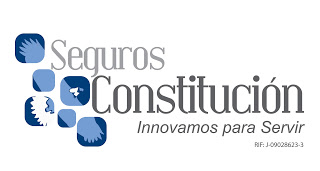 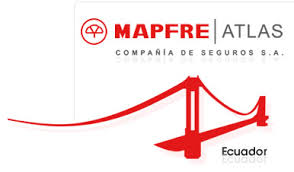 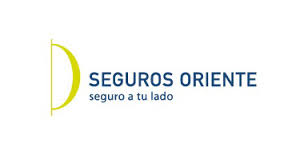 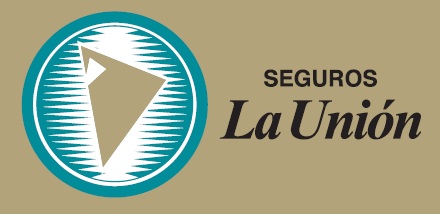 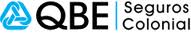 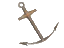 23
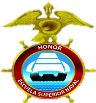 ESCUELA SUPERIOR NAVAL
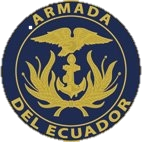 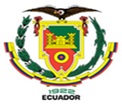 PROPUESTAS
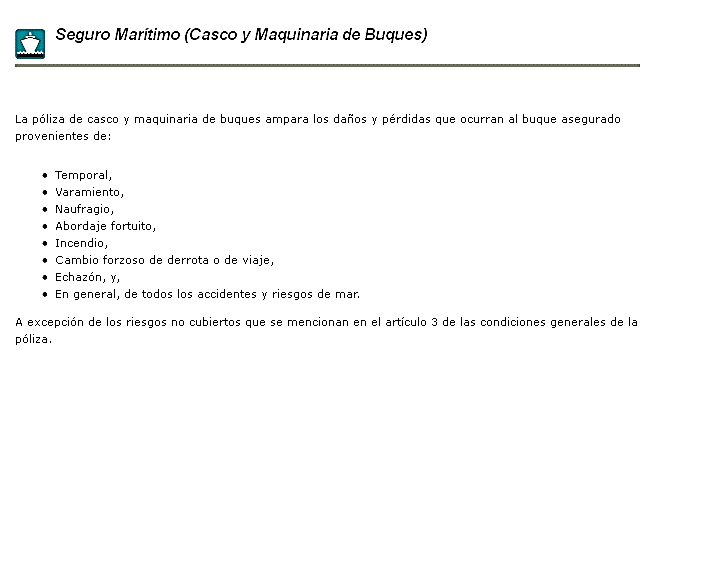 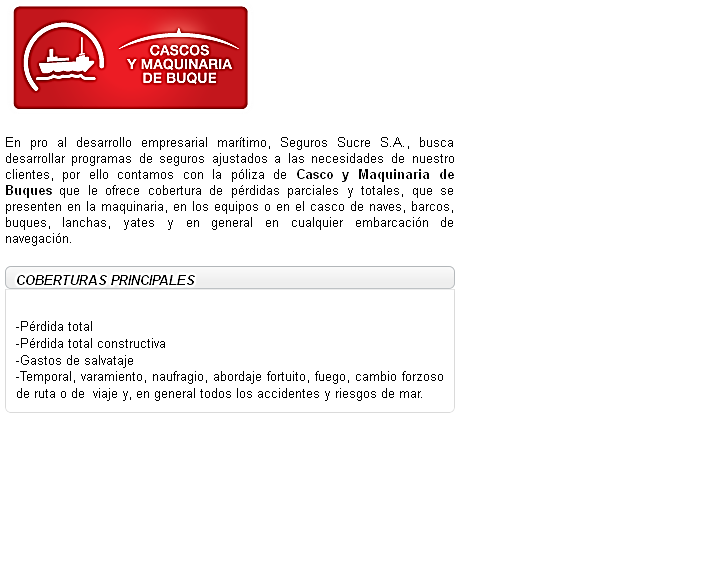 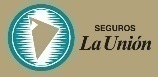 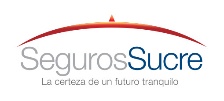 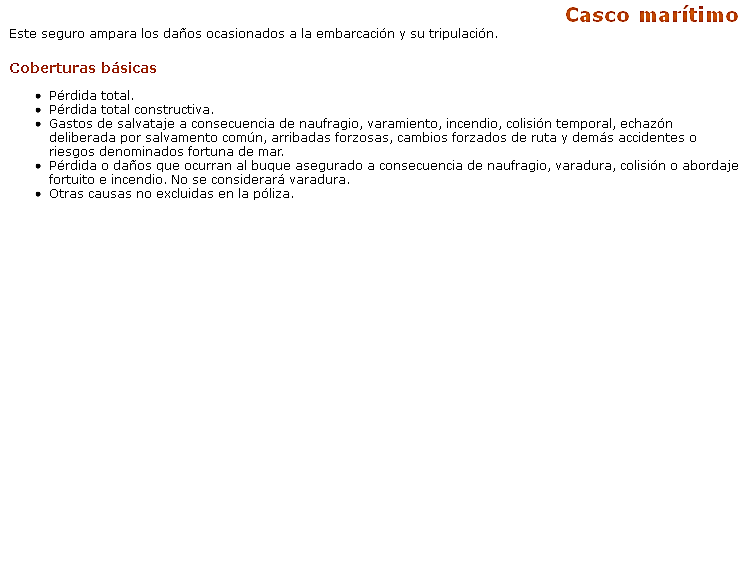 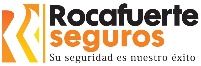 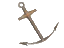 24
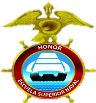 ESCUELA SUPERIOR NAVAL
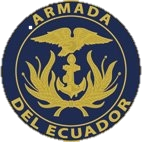 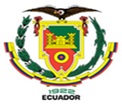 GENERALIDADES
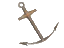 25
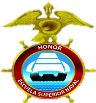 ESCUELA SUPERIOR NAVAL
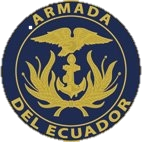 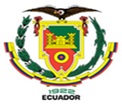 CONDICIONES GENERALES Y PARTICULARES
Embarcación asegurada: Buque Escuela “GUAYAS”
Vigencia: 365 días.
Asegurado: Armada del Ecuador
Forma de pago: Contado, transferencia Banco Central del Ecuador.
Presupuesto referencial: $450.000 
Declaración: La compañía de Seguros, estará obligada a cumplir las Condiciones  Generales, Particulares y Especiales.
Términos y condiciones.
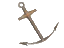 26
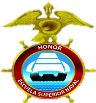 ESCUELA SUPERIOR NAVAL
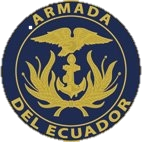 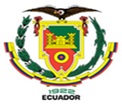 CONDICIONES GENERALES
Art 1.	Riesgos cubiertos.
Art 2.	Riesgos no cubiertos
Art 3.	Avería y gastos
Art 4.	Duración de la póliza
Art 5.	Perdida total y abandono
Art 6.	Caducidad de los beneficios
Art 7.	Documentación para reclamos
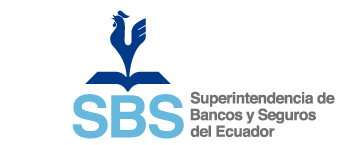 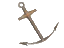 27
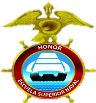 ESCUELA SUPERIOR NAVAL
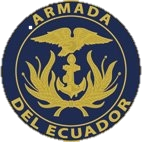 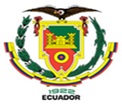 CONDICIONES PARTICULARES
Art 8.	Indemnizaciones
Art 9.	Impuestos y contribuciones
Art 10.	Ampliación de vigencia
Art 11.	Terminación anticipada
Art 12.	Documentación de la póliza
Art 13.	Cambio de comandante
Art 14.	Cobertura automática
Art 15.	Coberturas y montos.
Art 16.	Cláusulas
Art 17.	Riesgos P & I
Art 18.	Arribo de emergencia
Art 19.	Reparaciones
Art 20.	Zona de navegación
Art 21.	Plazo limite para inspecciones
Art 22.	Plazo para cancelación de un siniestro
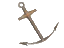 28
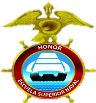 ESCUELA SUPERIOR NAVAL
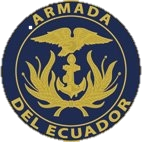 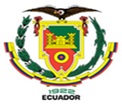 PROCEDIMIENTOS
Responsabilidades  del administrador del contrato.
Responsabilidades del supervisor de contrato
Procedimientos en caso de siniestro
Procedimiento de indemnización
Procedimiento en caso de siniestro
	Indemnización en dólares estadounidenses
	Reparación
	Reposición
Suscritores de las actas de finiquito
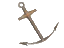 29
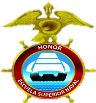 ESCUELA SUPERIOR NAVAL
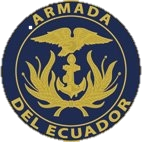 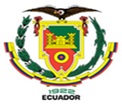 MONTOS REFERENCIALES
HASTA
COBERTURAS
Casco, equipos de ingeniería y maquinaria, ofertas y artículos especificados.
Responsabilidades a terceros.
Riesgos de guerra.
US$
20´000.000

 5´000.000
 20´000.000
PRIMA TOTAL
Prima neta total:
Superbancos 3,5%	
Sscampesino 0,5% 
Sscampesino no retenido 1,52%
Derecho de póliza
Subtotal	
IVA 12%	
PRIMA TOTAL
US$	374.132,29
13.094,63
1.870,66
5.686,81
9,00
394.793,39
47.375,20
US$	442.168.59
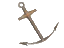 30
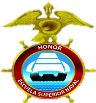 ESCUELA SUPERIOR NAVAL
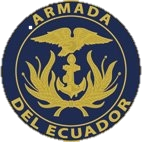 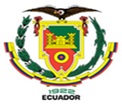 ANÁLISIS DE LAS CLÁUSULAS
Cl. 280 Cláusula del Instituto A Término – Cascos. Incluyendo ¾ De Responsabilidad por Colisión
Cl. 281 Cláusula del Instituto para Guerra y Huelgas.
Cl 370 Cláusula del Instituto de Exclusión de Contaminación Radioactiva, Química, Biológica, Bioquímica Y Armas Electromagnéticas.
Cl 380  Cláusula del Instituto de Exclusión de Ataques Cibernéticos. 
Se Cubre Incendios y Líneas Aleadas.
Limitaciones de navegación  JW2005/001A
Limitaciones de navegación JW2005/001B
Garantías del Instituto 1.7.76
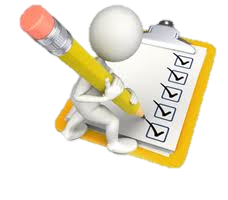 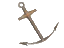 31
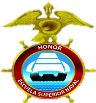 ESCUELA SUPERIOR NAVAL
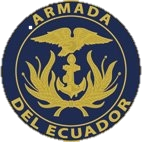 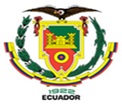 CONCLUSIONES
El Buque Escuela GUAYAS por ser un buque a vela se encuentra expuesto a amenazas de origen natural, antrópica no intencional y social, los cuales pueden causar severos daños en la unidad, imposibilitando su navegabilidad, en el Crucero Internacional de Instrucción “Atlántico 2012” el buque no disponía de ningún tipo de seguro.

 El Buque Escuela GUAYAS con el fin de mitigar los impactos de riesgos y eliminar la incertidumbre de la existencia de un siniestro, debe contar con seguro de casco marítimo y maquinaria, seguro de protección e indemnización y de seguro de responsabilidad civil contra terceros.

 Se evidencia la necesidad de la contratación de una póliza de seguro de casco marítimo y maquinaria por la relación que existe entre los riesgos y peligros que la unidad enfrenta durante sus travesías.
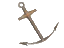 32
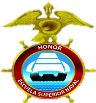 ESCUELA SUPERIOR NAVAL
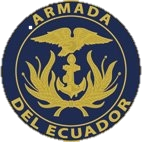 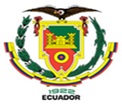 RECOMENDACIONES
Disminuir al máximo los riesgos que son sujetos de ser previsibles, y optar por cubrir los hechos impredecibles.

Mantener el control del cumplimiento de las clausulas establecidas y los montos cubiertos en la póliza de seguro de casco marítimo y maquinaria para el Buque Escuela GUAYAS en el caso de la ocurrencia de un siniestro.

Considerar la contratación una póliza de seguros de acuerdo a la propuesta realizada, ya que permitirá cubrir en su totalidad el patrimonio y bienes del estado y salvaguardar el buque insignia de la Armada de Ecuador.
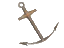 33
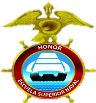 ESCUELA SUPERIOR NAVAL
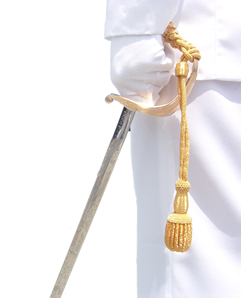 GRACIAS POR SU ATENCIÓN..
34
34
[Speaker Notes: el cual fomenta el crecimiento económico, promueve la equidad social y garantiza la protección ambiental, de igual manera esta conferencio dio la oportunidad de corregir hábitos y poner manos a la obra a la lucha contra la pobreza,  hacer frente a la destrucción del medio ambiente y construir un puente hacia el porvenir.]
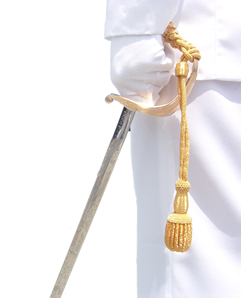 SESIÓN DE PREGUNTAS
35
35
[Speaker Notes: el cual fomenta el crecimiento económico, promueve la equidad social y garantiza la protección ambiental, de igual manera esta conferencio dio la oportunidad de corregir hábitos y poner manos a la obra a la lucha contra la pobreza,  hacer frente a la destrucción del medio ambiente y construir un puente hacia el porvenir.]